Математика
1 класс
Слагаемые. Сумма.
Презентация создана 
учителем нач. классов
школы-интерната №2
Труфановой О.О.
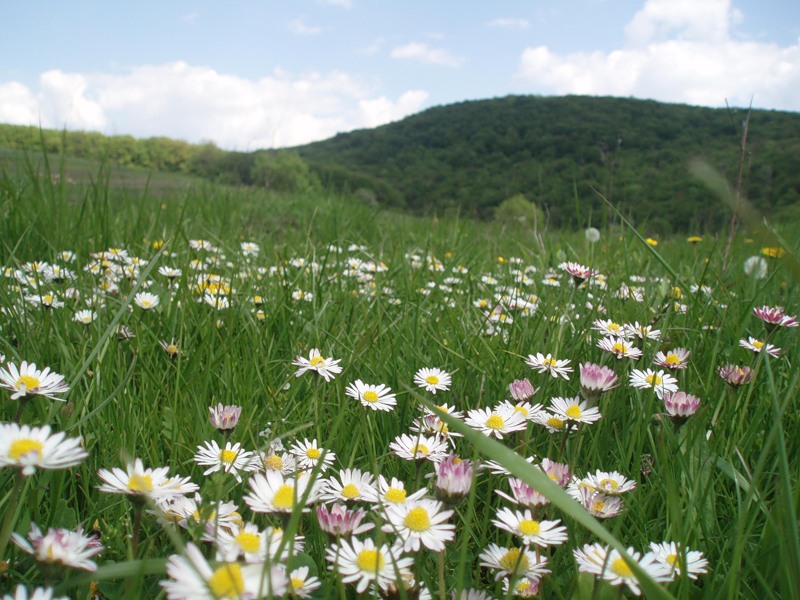 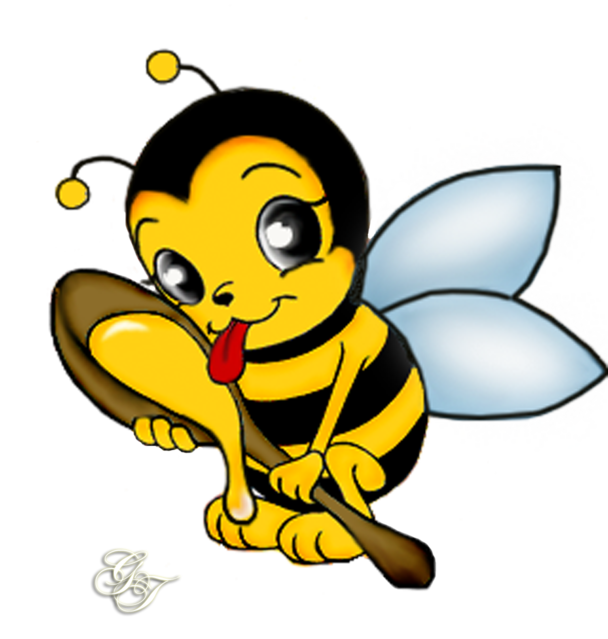 х
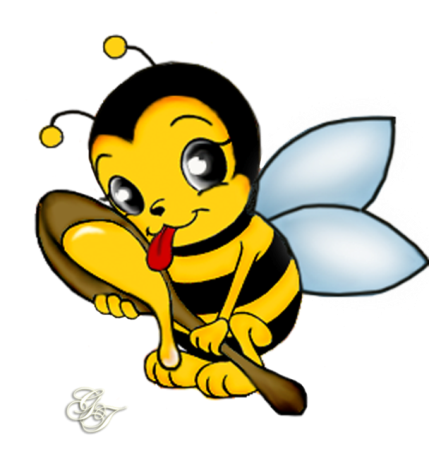 6+2
= 8
е
1+5
= 6
п
5+2
= 7
у
2+1
= 3
6
3
8
7
9
7+2
с
х  п  у  с  е
= 9
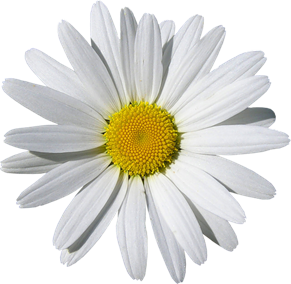 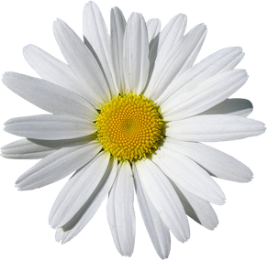 у
с
п
х
е
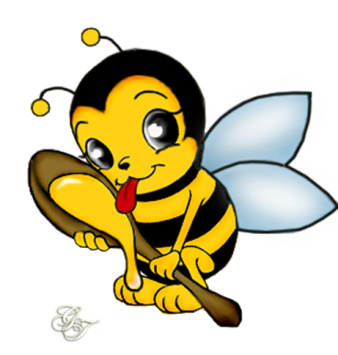 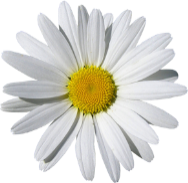 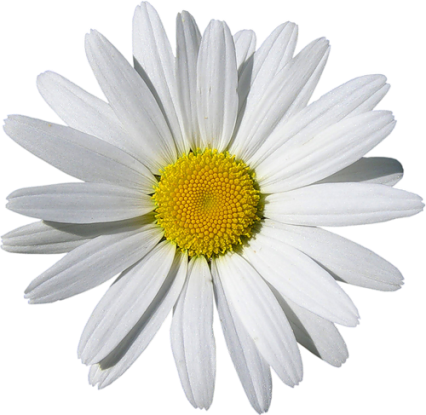 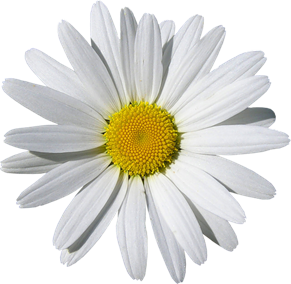 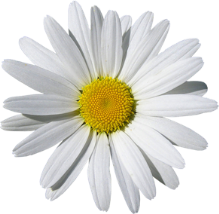 слагать
слагаемое
2 + 3 = 5
-
2
слагаемое
3
-
слагаемое
-
5
сумма
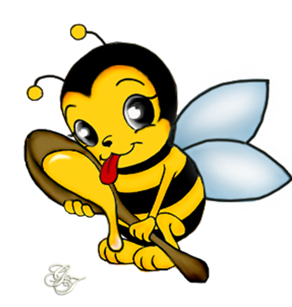 Молодцы!
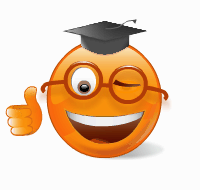